nhp.mowr.gov.in
MODULE 2
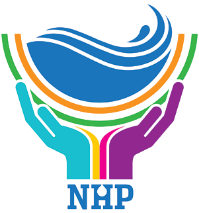 Management Information System(MIS Software)
NATIONAL HYDROLOGY PROJECT
GOVERNMENT OF INDIA, MINISTRY OF JAL SHAKTI
DEPARTMENT OF WATER RESOURCES, RD & GR
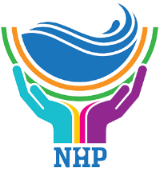 TODAY’S SESSION
Procurement Management Process  
Expenditure Management
Tender Management
Reports
New Package Creation
Package Cancellation and Re-biding
Updating Milestones
Tracking Procurement Progress
Syncing of MIS & STEP
Procurement Document Review process
KEY FOCUS ON
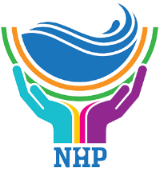 MIS FEATURES
Project Dashboard
Finance Management
Procurement Management
Hydrological Information System Management
Document Management
Purpose Driven Study (PDS) 
Tender Management
Training & workshop Management
Audit 
Event Management
Reports
Help/ Manuals -Bulletins
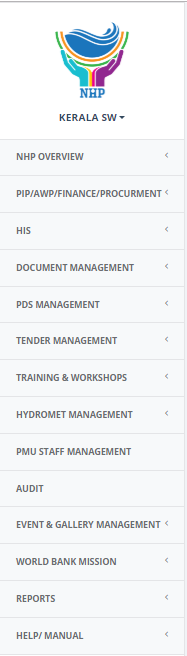 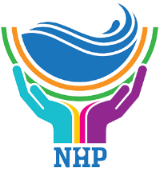 PROJECT DASHBOARD
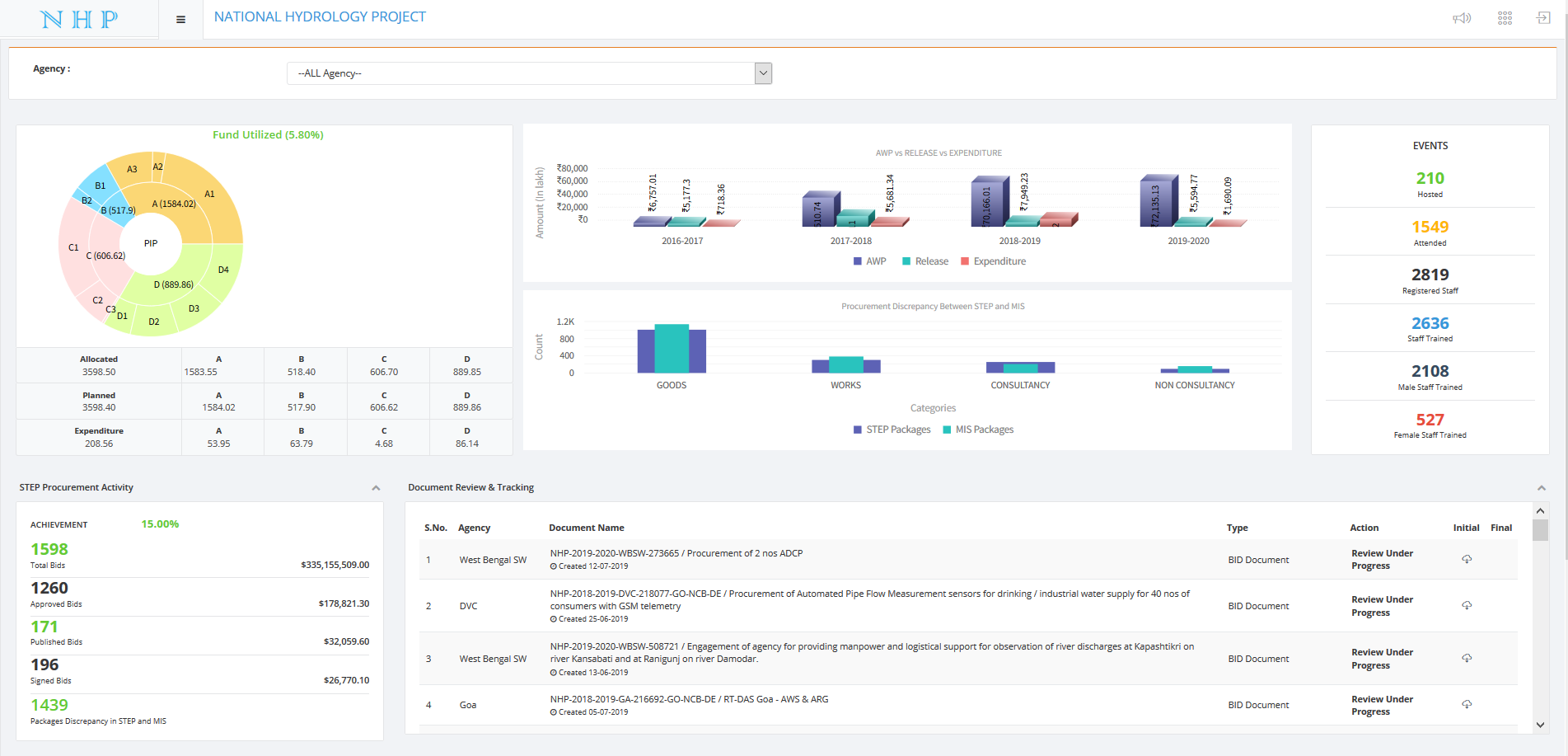 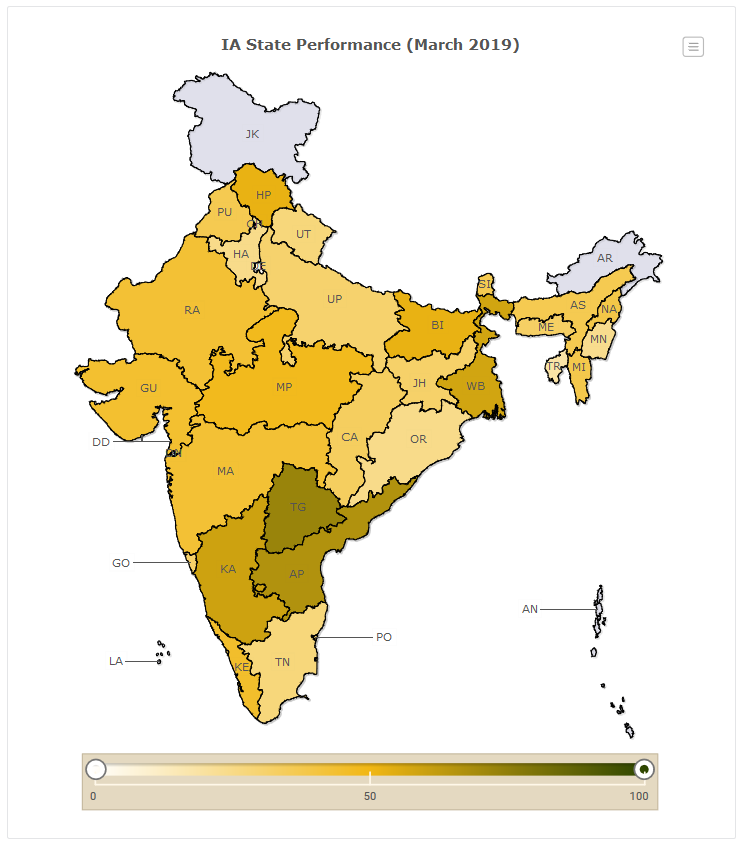 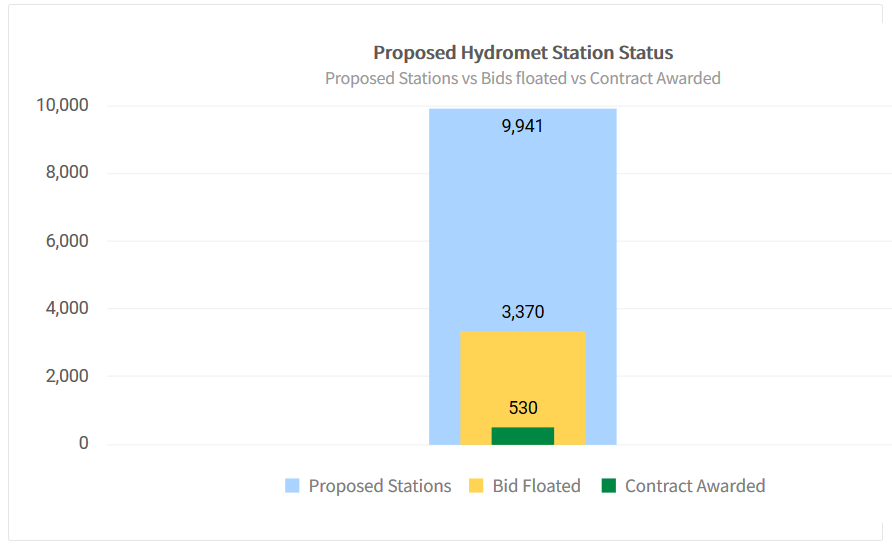 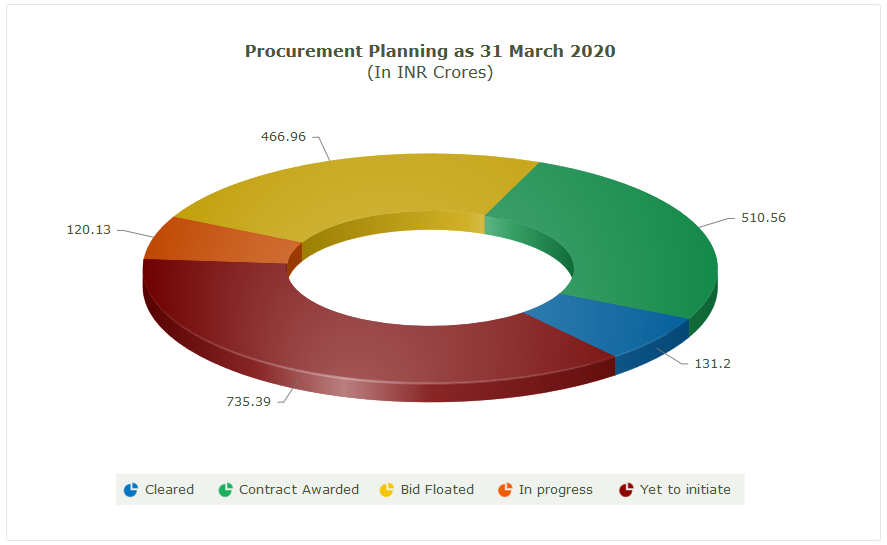 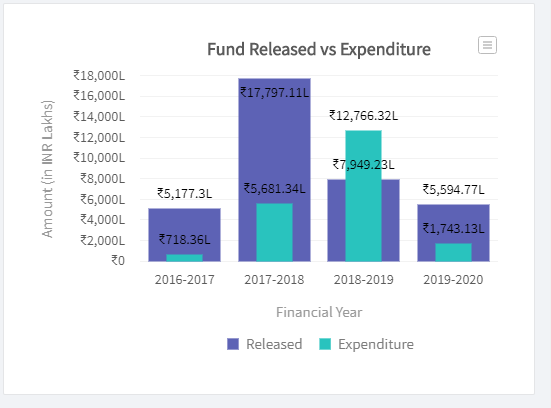 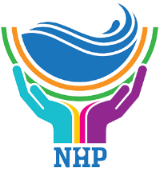 AGENCY DASHBOARD
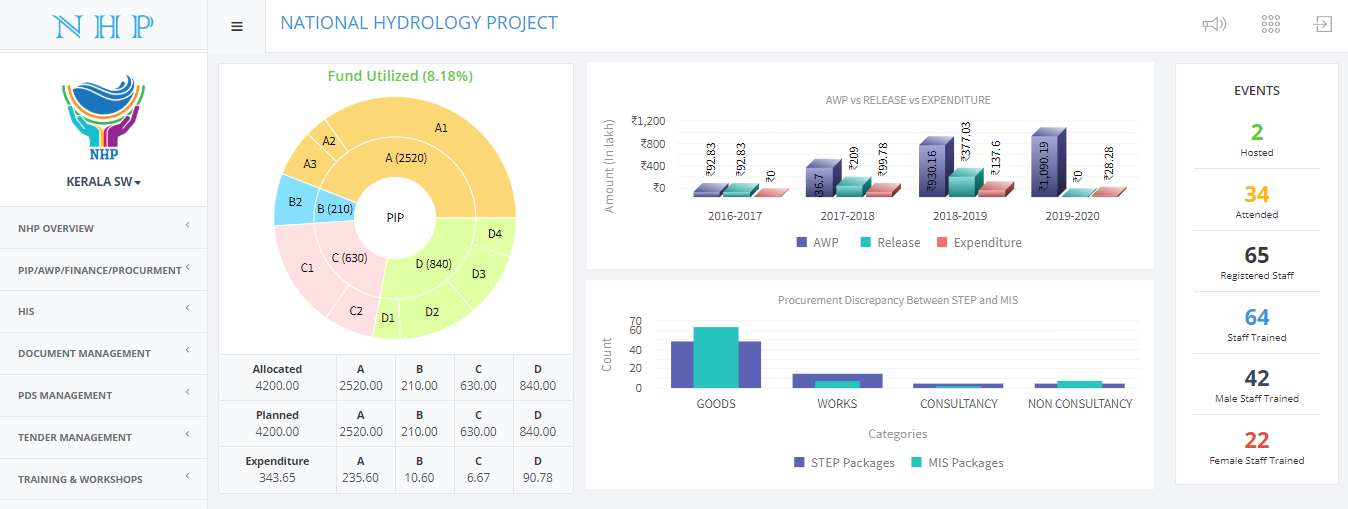 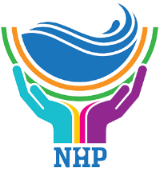 PROCUREMENT
Procurement Planning Management
Re-bid 
Cancel Procurement Package
Procurement Milestone
Integration with STEP (World Bank)
Bid Document Management
Tender Management
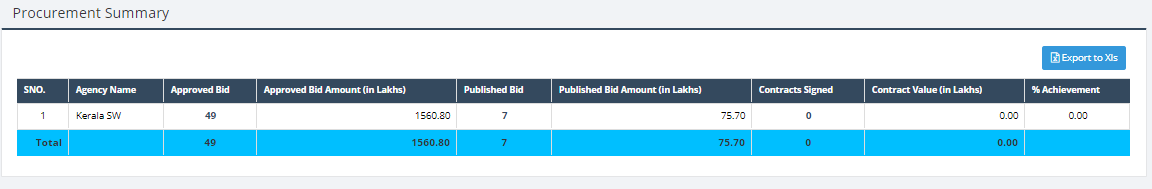 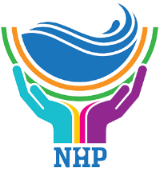 PROCUREMENT – PACKAGE CREATION
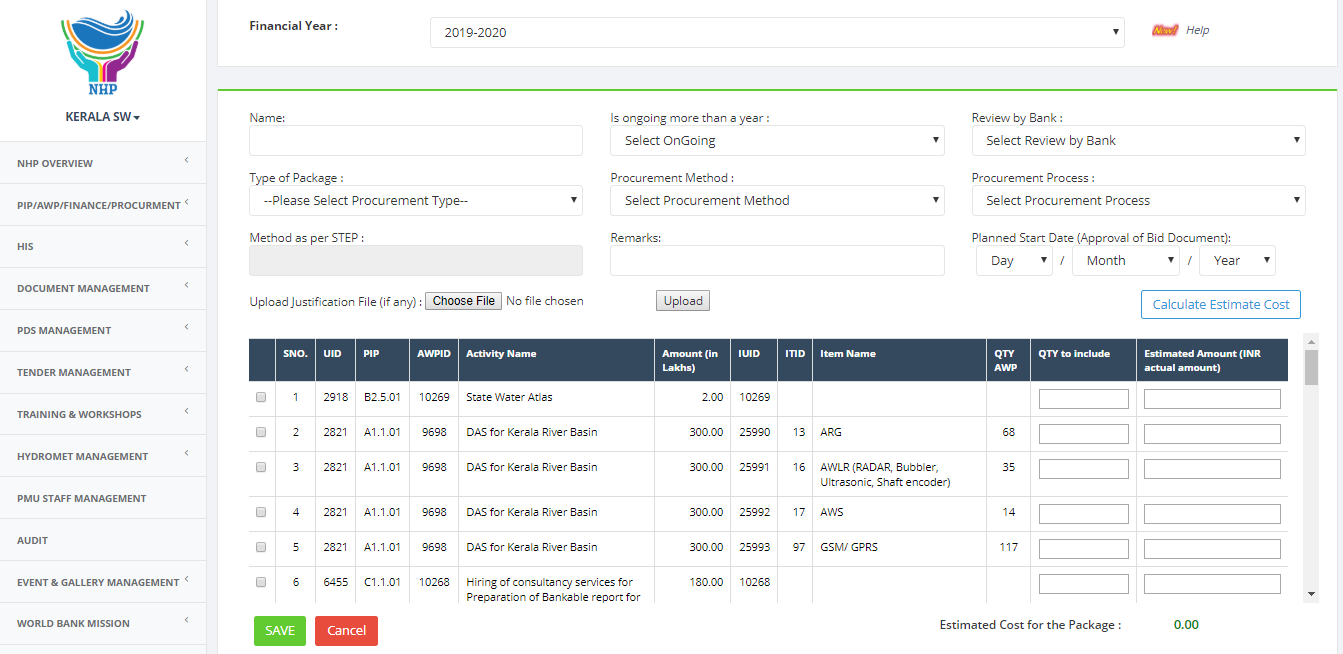 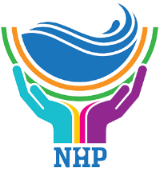 PROCUREMENT – CREATING NEW PLAN
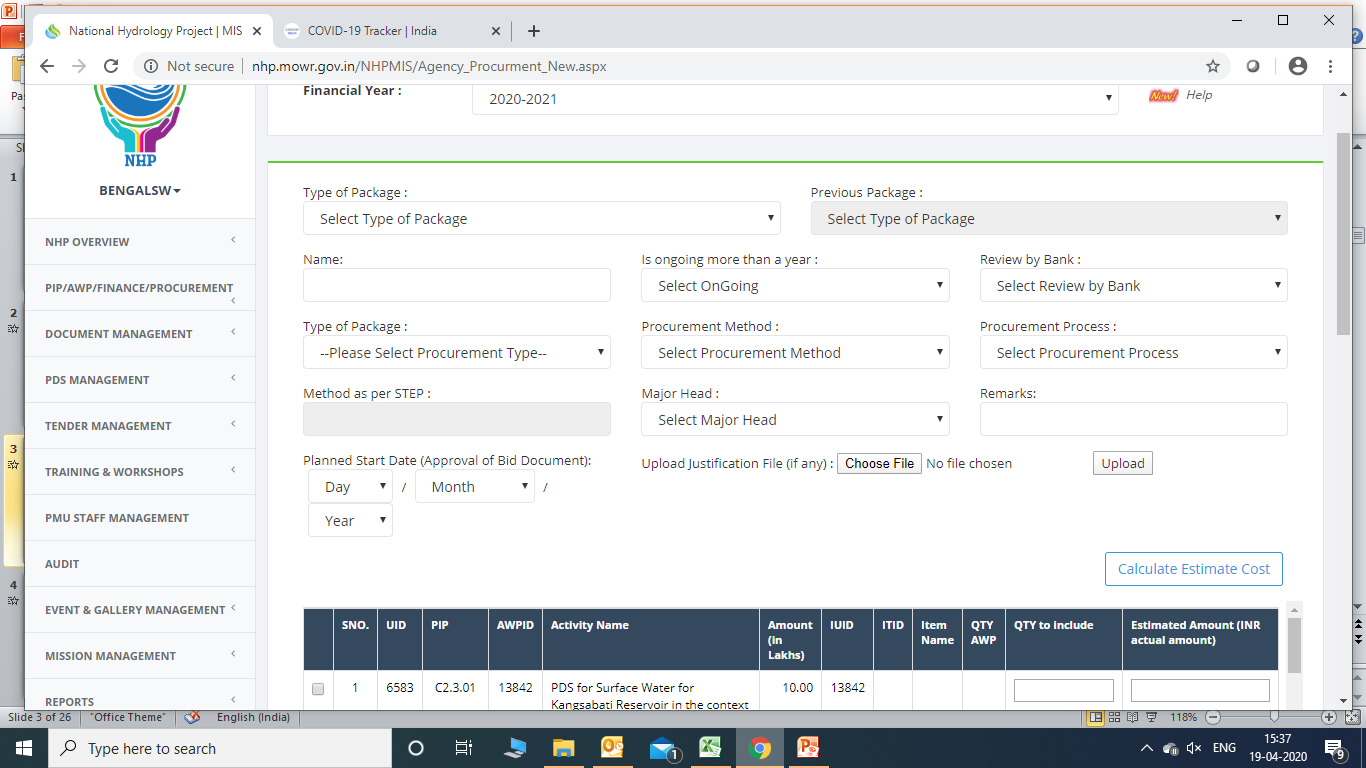 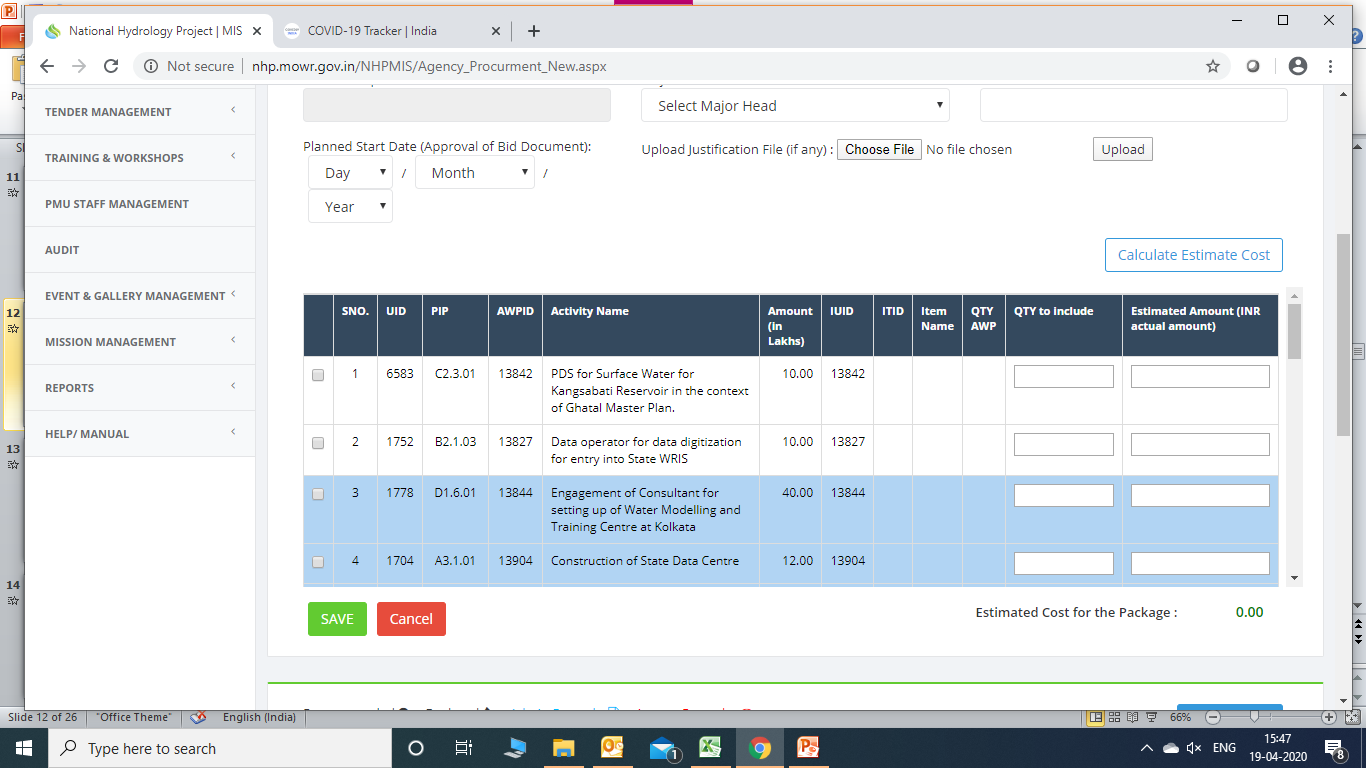 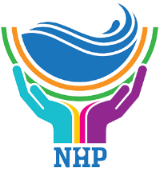 PROCUREMENT - PLAN
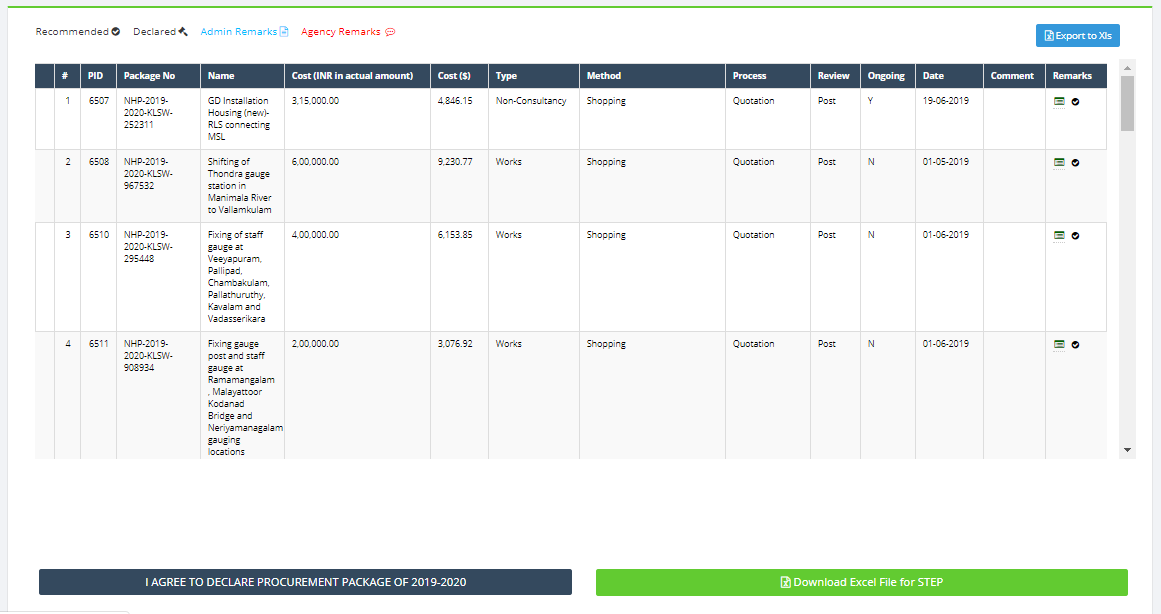 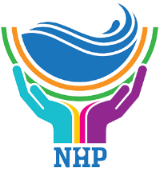 PROCUREMENT – RE-BID
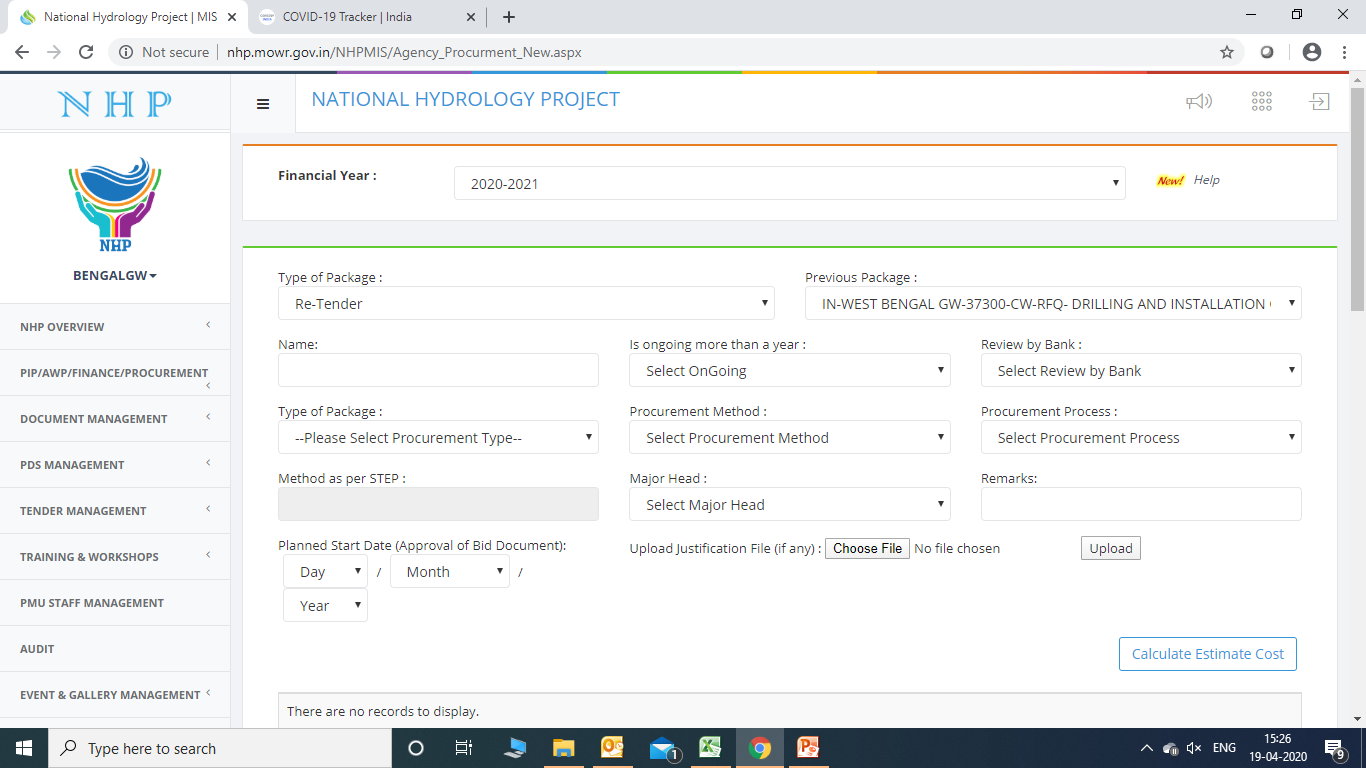 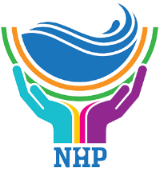 PROCUREMENT – PACKAGE CANCELLATION
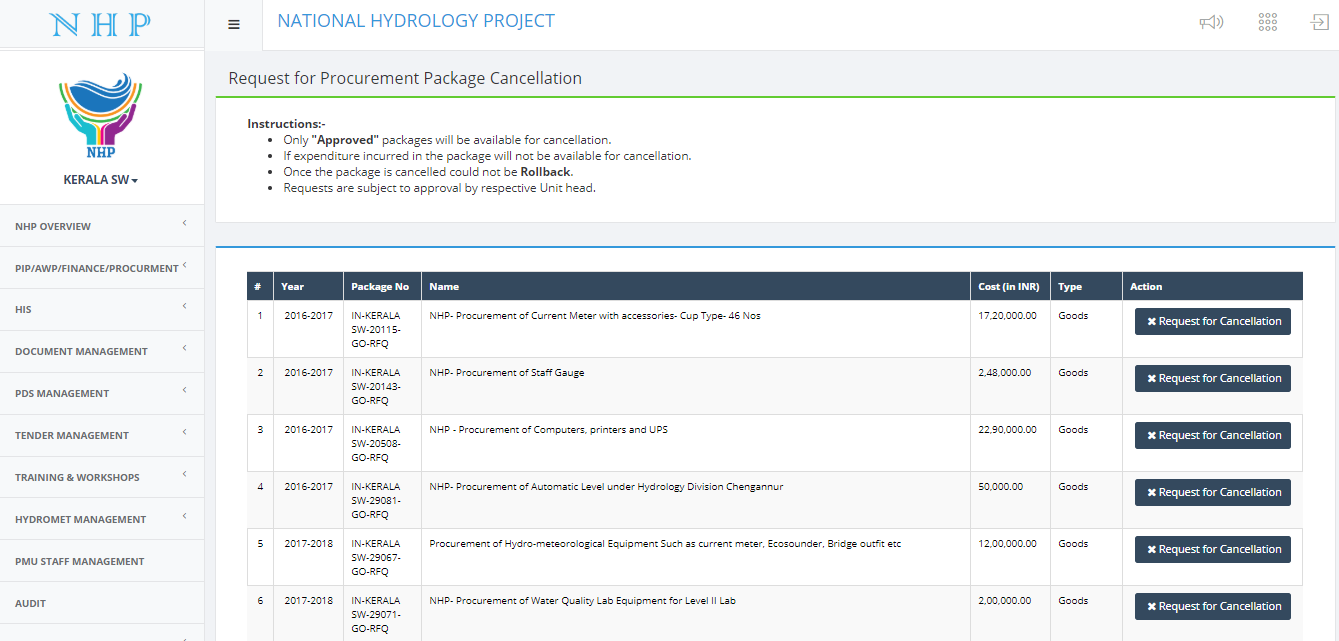 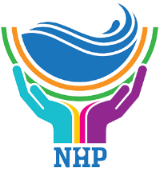 PROCUREMENT – MILESTONE
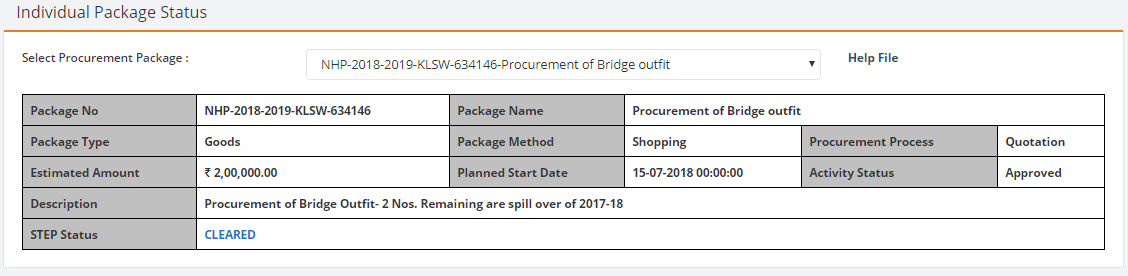 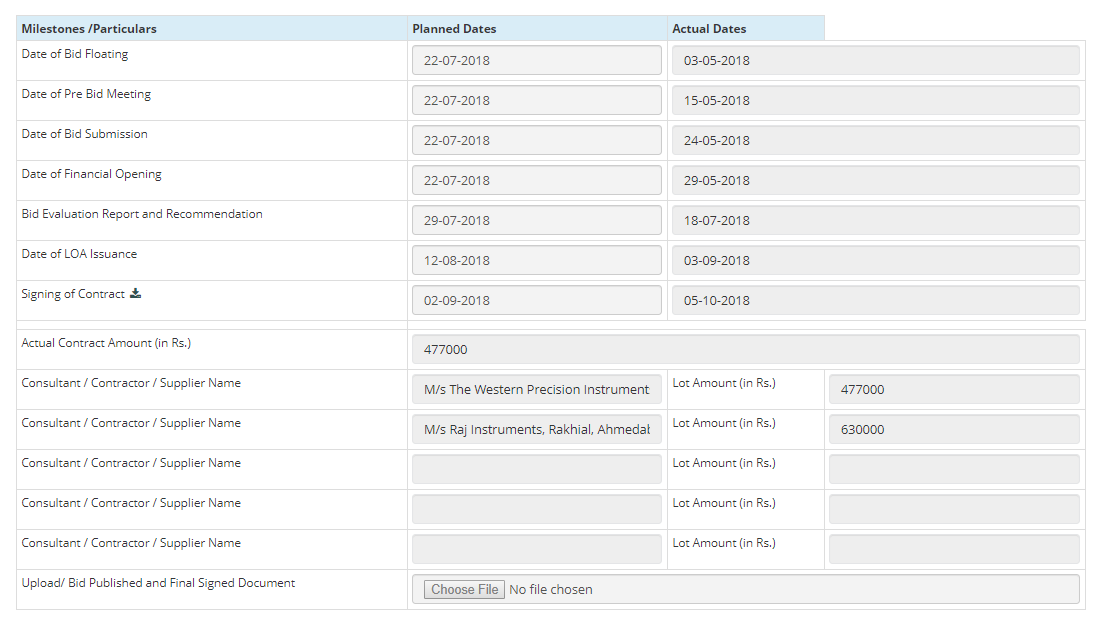 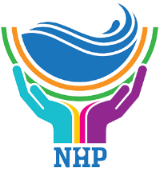 PROCUREMENT – INTEGRATION WITH STEP
Uploading STEP data to MIS
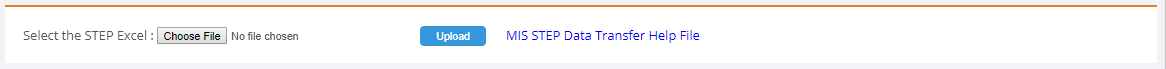 Updated STEP data in MIS from STEP
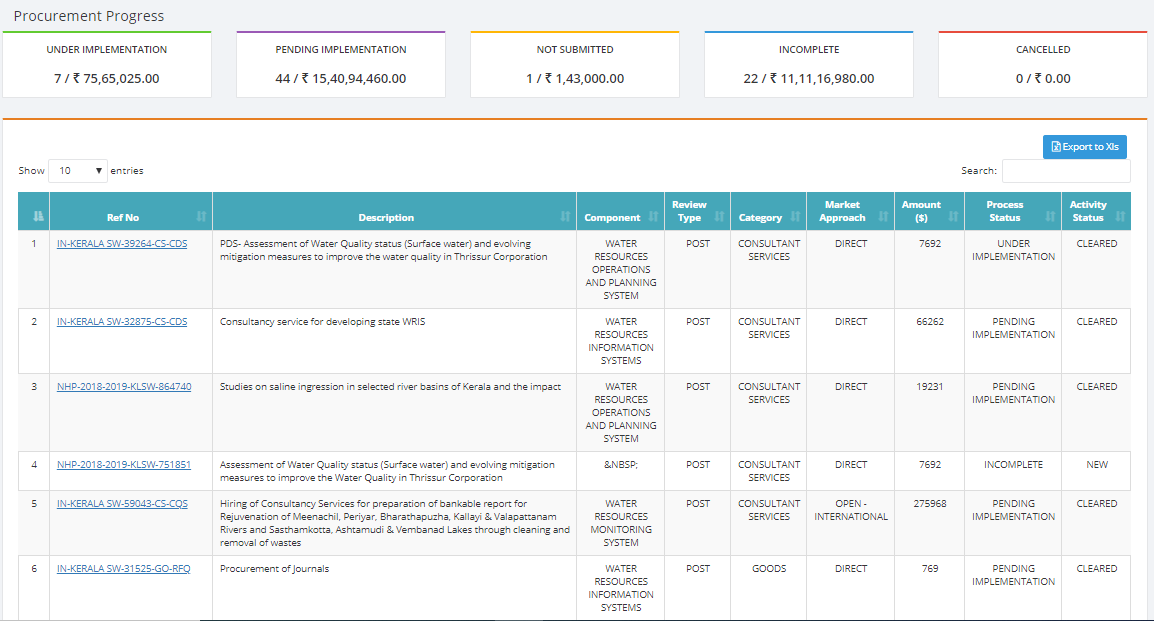 MIS & STEP data discrepancy
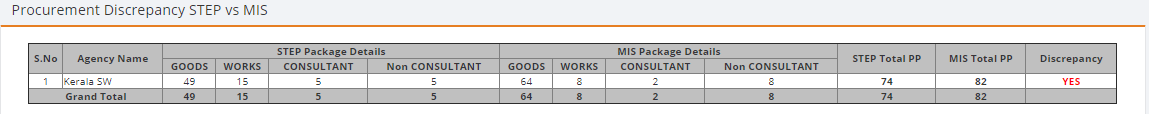 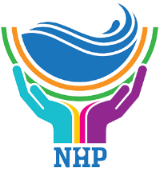 PROCUREMENT – DOCUMENT REVIEW
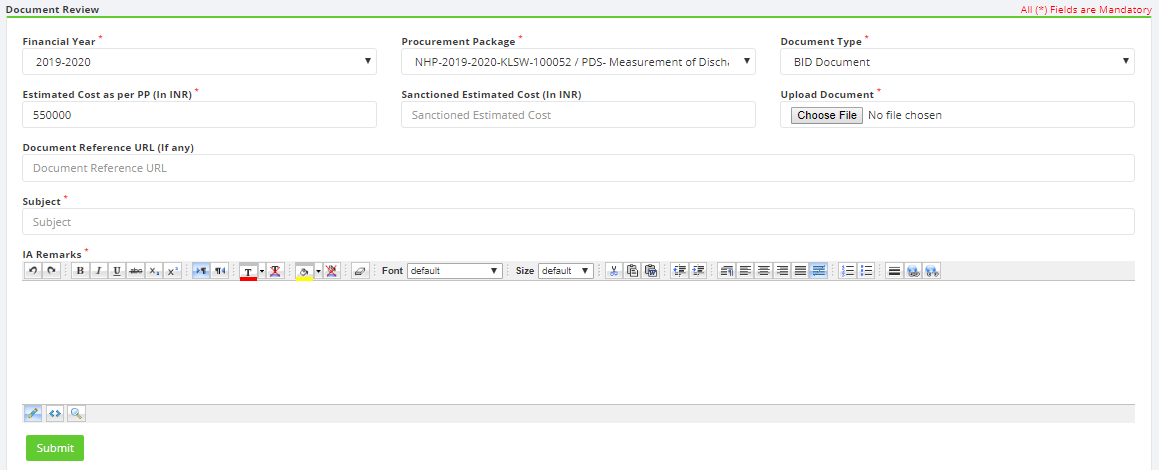 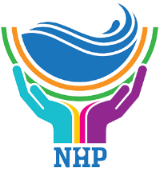 QUESTION & ANSWER SESSION
THANK YOU